HAK & KEWAJIBAN WARGA NEGARAsub 2
01.
Sumber Historis, Sosiologis, Politik Kewajiban dan Hak Warga Negara Indonesia
SECARA HISTORIS
Secara historis perjuangan menegakkan HAM terjadi di dunia Barat (Eropa). Filsuf Inggris, John Locke pada abad ke-17, pertama kali yang merumuskan hak alamiah (natural rights), yaitu hak atas hidup, hak kebebasan, dan hak milik. Kemudian Perkembangan selanjutnya ditandai adanya tiga peristiwa penting di dunia Barat, yaitu:
Magna Charta (1215) 
      Peristiwa Piagam perjanjian antara Raja John (Inggris) dengan para bangsawan
2. Revolusi Amerika (1276)
      Peristiwa Perang kemerdekaan antara rakyat Amerika Serikat melawan penjajahan Inggris. 
      Hasil dari revolusi = Declaration of Independence (Deklarasi Kemerdekaan)
3. Revolusi Prancis (1789)
    Bentuk perlawanan rakyat Prancis kepada rajanya mereka (Louis XVI) atas tindakannya yang 
    sewenang-wenang dan absolut
SECARA SOSIOLOGIS
Sumber sosiologis hak dan kewajiban negara terjadi dari berbagai gejolak dalam masyarakat.
Pertama, Tumbangnya struktur kekuasaan “otokrasi” yang dimainkan Rezim Orde Baru
                   ternyata bukan demokrasi yang diperoleh melainkan oligarki*
Kedua, Munculnya kebencian sosial budaya terselubung (sociocultural animosity), terjadi     
               pasca runtuhnya rezim Orde Baru

*Oligarki = Kekuasaan terpusat pada sekelompok kecil elit, sementara sebagian besar rakyat (demos) tetap jauh dari sumber-sumber kekuasaan (wewenang, uang, hukum, informasi, pendidikan, dan sebagainya).
Sumber politik
Sumber politik adanya kewajiban dan hak negara dan warga negara Indonesia dimulai dari proses dan hasil perubahan UUD NRI 1945 yang terjadi pada era reformasi.
Tuntutan perubahan UUD NRI 1945 merupakan suatu terobosan yang sangat besar, karena pada era sebelumnya tidak dikehendaki adanya perubahan tersebut.
MPR hasil Pemilu 1999, sesuai dengan kewenangannya yang diatur dalam Pasal 3 dan Pasal 37 UUD NRI  1945 melakukan perubahan secara bertahap dan sistematis dalam empat kali perubahan
Aturan dasar yang baru, termasuk tentang hak dan kewajiban asasi manusia yang diatur dalam pasal 28 A sampai dengan 28 J.
Hak dan kewajiban warga negara
HAK 
WARGA NEGARA
KEWAJIBAN
WARGA NEGARA
suatu keharusan yang tidak boleh ditinggalkan oleh warga negara dalam kehidupan bermasyarkat berbangsa dan bernegara
suatu kewenangan yang dimiliki oleh warga negara guna melakukan sesuatu sesuai peraturan perundangundangan.
Membangun Argumen tentang Dinamika dan TantanganHarmoni Kewajiban dan Hak Negara dan Warga Negara
1. Aturan Dasar Ihwal Pendidikan dan Kebudayaan, Serta Ilmu
Pengetahuan dan Teknologi.

Strategi kebudayaan nasional Indonesia yang kita pilih
adalah sebagai berikut:
a. Menerima sepenuhnya: unsur-unsur budaya asing yang sesuai dengan kepribadian bangsa;
b. Menolak sepenuhnya: unsur-unsur budaya asing yang tidak sesuai dengan kepribadian bangsa;
c. Menerima secara selektif: unsur budaya asing yang belum jelas apakah
sesuai atau bertentangan dengan kepribadian bangsa.
NEXT……
2. Aturan Dasar Ihwal Perekonomian Nasional dan Kesejahteraan Sosial
Salah satu perubahan penting untuk Pasal 33 terutama dimaksudkan untuk melengkapi aturan yang sudah diatur sebelum perubahan UUD NRI 1945, sebagai berikut:

a. Pasal 33 Ayat (1) UUD NRI 1945: menegaskan asas kekeluargaan;
b. Pasal 33 Ayat (2) UUD NRI 1945: menegaskan bahwa cabang-cabang produksi yang penting bagi negara dan yang menguasai hajat hidup orang banyak harus dikuasai negara;
C. Pasal 33 Ayat (3) UUD NRI 1945: menegaskan bahwa bumi dan air dan kekayaan alam yang terkandung di dalamnya harus dikuasai negara.
NEXT……
3. Aturan Dasar Ihwal Usaha Pertahanan dan Keamanan Negara
Pasal 30 Ayat (2) UUD NRI 1945 menegaskan sebagai berikut: “Usah pertahanan dan keamanan negara dilaksanakan melalui sistem pertahanan dan keamanan rakyat semesta oleh Tentara Nasional Indonesia dan Kepolisian Negara Republik Indonesia, sebagai komponen utama, dan rakyat, sebagai kekuatan pendukung”. Dipilihnya sistem pertahanan dan keamanan rakyat semesta (Sishankamrata) dilatarbelakangi oleh pengalaman sejarah bangsa Indonesia sendiri.
NEXT……
Aturan Dasar Ihwal Hak dan Kewajiban Asasi Manusia
Aturan dasar perihal hak asasi manusia telah diatur secara detail dalam UUD NRI Tahun 1945. Coba Anda analisis pasal-pasal tersebut di atas. Hakhak asasi apa saja yang dijamin dalam UUD NRI Tahun 1945? Anda bandingkan dengan Deklarasi Hak Asasi Manusia Sedunia (Universal Declaration of Human Rights). Adakah kesamaan (commonality) di antara keduanya? Adakah hal yang spesifik yang diatur dalam UUD NRI Tahun 1945 yang berbeda dengan ketentuan yang terdapat dalam The Universal Declaration of Human Rights?

	Dianutnya rezim HAM yang detail dalam UUD NRI Tahun 1945 menunjukan bahwa Indonesia sebagai anggota Perserikatan Bangsa-Bangsa bersungguh-sungguh melakukan penghormatan terhadap HAM.
Mendeskripsikan Esensi dan Urgensi Harmoni Kewajiban danHak Negara dan Warga Negara
Perekonomian Nasional dan Kesejahteraan Rakyat
Sesuai semangat Pasal 33 Ayat (1) UUD NRI Tahun 1945 asas perekonomian nasional adalah kekeluargaan. Apa makna asas kekeluargaan? Kekeluargaan merupakan asas yang dianut oleh masyarakat Indonesia dalam berbagai aspek kehidupan yang salah satunya kegiatan perekonomian nasional. Asas kekeluargaan dapat diartikan sebagai kerja sama yang dilakukan lebih dari seorang dalam menyelesaikan pekerjaan, baik untuk kepentingan pribadi maupun kepentingan umum. Hasil pekerjaan bersama memberikan manfaat yang dapat dinikmati secara adil oleh banyak orang. Tujuannya adalah agar pekerjaan dapat cepat selesai dan memberi hasil lebih baik.
AGAMA
Dari uraian tersebut tampak bahwa sila Ketuhanan Yang Maha Esa merupakan basis dari sila-sila Pancasila lainnya. Jadi, paham Ketuhanan Yang Maha Esa menjadi pandangan dasar dan bersifat primer yang secara substansial menjiwai keseluruhan wawasan kenegaraan bangsa Indonesia.Itulah sebabnya Pasal 29 Ayat (1) UUD NRI 1945 menegaskan bahwa negara berdasar atas Ketuhanan Yang Maha Esa.
Pendidikan dan Kebudayaan
Pendidikan dan kebudayaan merupakan dua istilah yang satu sama lain saling berkorelasi sangat erat. Pendidikan adalah salah satu bentuk upaya pembudayaan. Melalui proses, pendidikan kebudayaan bukan saja ditransformasikan dari generasi tua ke generasi muda, melainkan dikembangkan sehingga mencapai derajat tertinggi berupa peradaban
Pertahanan dan Keamanan
Mengenai adanya ketentuan dalam Pasal 30 Ayat (5) UUD NRI 1945 yang menyatakan bahwa kedudukan dan susunan TNI dan Polri lebih lanjut diatur dengaN undangundang, merupakan dasar hukum bagi DPR dan presiden untuk membentuk undang-undang. Pengaturan dengan undang-undang mengenai pertahanan dan keamanan negara merupakan konsekuensi logis dari prinsip yang menempatkan urusan pertahanan dan keamanan sebagai kepentingan rakyat.
02.
MENGENAL HAMDI INDONESIA
HAK ASASI MANUSIA
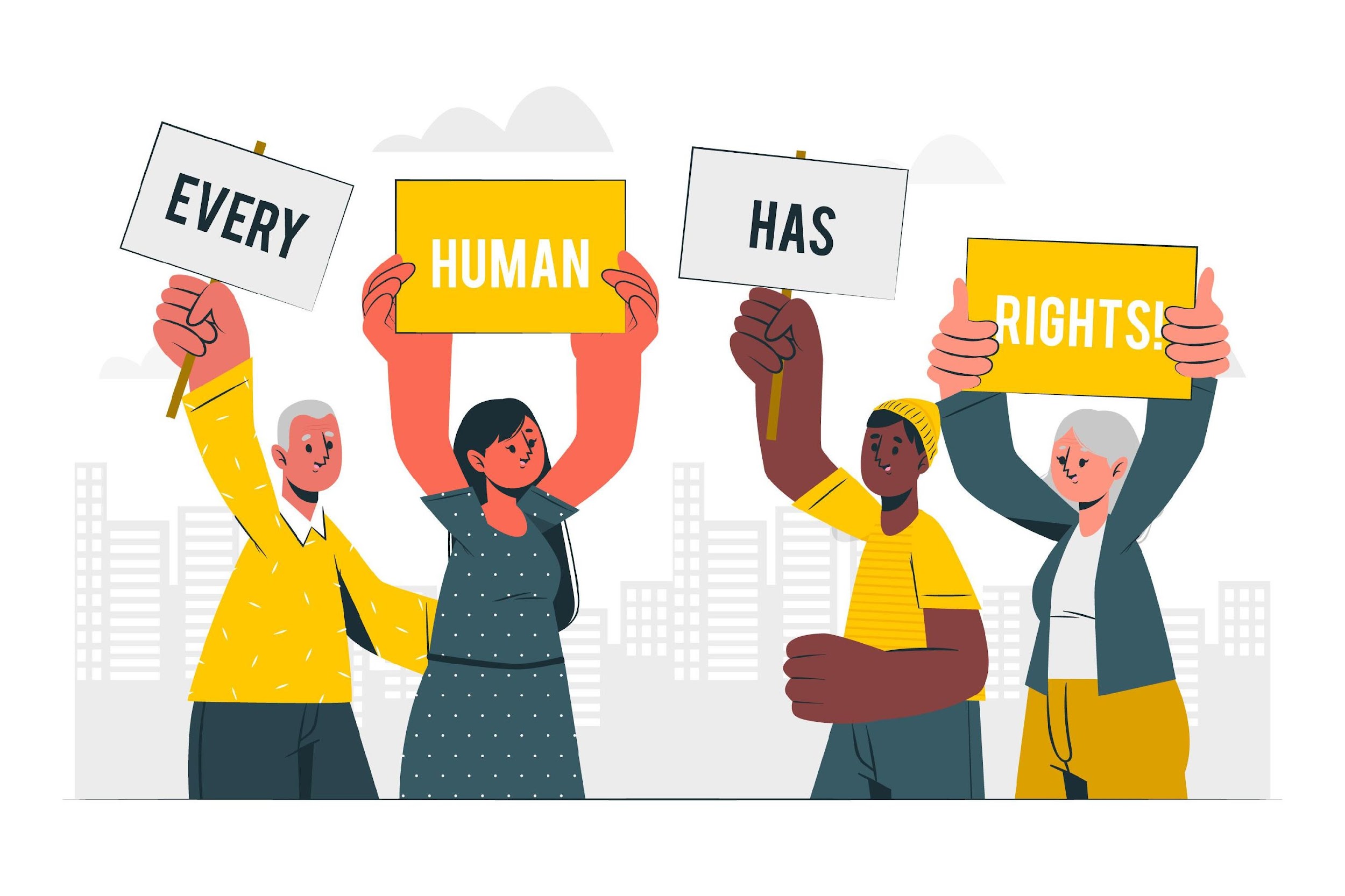 Hak Asasi Manusia = Hal yang melekat pada tiap manusia tidak dapat diubah diganggu gugat dicabut oleh siapapun, dan hak ini berlaku dimanapun dan kapanpun.

Negara wajib menghormati, melindungi, dan memenuhi hak asai manusia dari setiap rakyatnya, menindaklanjuti manusia yang melanggar dari berbagai elemen pihak.
MACAM MACAM HAM
01
02
03
Hak asasi pribadi
Hak asasi politik
Hak asasi hukum
Hak mendapatkan perlindungan dan pelayanan hukum
hak memeluk agama hak kebebasan bergerak kebebasan berpendapat
Hak dipilih dan memilih, hak mendirikan partai atau ikut kegiatan pemerintah
MACAM MACAM HAM
04
05
06
Hak asasi sosial budaya
Hak asasi ekonomi
Hak asasi peradilan
Hak kegiatan jual beli hak memiliki pekerjaan yang pantas
Hak mendapatkan pembelaan hukum di pengadilan
Hal mengembangkan budaya yangs sesuai dengan minat dan bakat
Landasan hukum ham di INDONESIA
Undang-Undang No.39 Tahun 1999 tentang Hak Asasi Manusia ialah seperangkat hak yang melekat pada keberadaan manusia sebagai makhluk ciptaan Tuhan Yang Maha Esa, yang wajib dihormati, dijunjung tinggi serta dilindungi oleh negara.
Pancasila sila ke-2 dinyatakan kemanusiaan yang adil dan beradab disini menjelaskan bahwa Pancasila sangat menjunjung tinggi harkat dan martabat manusia sebagai makhluk ciptaan tuhan, maka setiap manusia wajib menghormati hak asasi manusia tanpa terkecuali
UUD 1945, pada pasal 28 A -28 J menjelaskan tentang Hak Asasi Manusia untuk seluruh warga negara.
03.
Isu dan Upaya Tentang Hak dan KewajibanWarga Negara di Indonesia
Kasus Pelanggaran Hak
Tingginya angka kemiskinan dan angka penganguran di Indonesia, padahal ada pasal 27 ayat 2 UUD Negara Republik Indonesia Tahun 1945 yang berbunyi "tiap-tiap warga negara berhak atas pekerjaan dan penhidupan yang layak bagi kemanusiaan" belum sepenuhnya terlaksanakan juga
Tingginya angka putus sekolah, kasus ini sering terjadi di desa-desa yang terpencil karena faktor biaya, mengidentifikasi belum terlaksananya secara sepenuhnya amanat pasal 31 ayat 1 UUD Negara Republik Indonesia Tahun 1945 yang berbunyi "Setiap warga negara berhak mendapat pendidikan".
UUD 1945, pada pasal 28 A -28 J menjelaskan tentang Hak Asasi Manusia untuk seluruh warga negara.
Kasus Pelanggaran Hak
Tindakan kekerasan mengatas namakan agama, misalnya penyerangan tempat peribadahan. Padahal pasal 29 ayat 2 UUD Negara Republik Indonesia Tahun 1945 menegaskan bahwa negara menjamin kemerdekaan tiap-tiap penduduk untuk memeluk agamnya masing-masing dan beribadah menurut agamanya dan kepercayaannya itu.
Kasus Pengingkaran Kewajiban
Membuang sampah sembarangan 
Melanggar aturan berlalu lintas, 
Merusak fasilitas negara, misalnya mencorat-coret bangunan milik umum, merusak jaringan telepon
Tidak membayar pajak kepada negara, seperti pajak bumi dan bangunan, pajak kendaraan bermotor, retribusi parkir dan sebaganya. 
Tidak berpartisipasi dalam usaha pertahanan dan keamanan negara, misalnya mangkir dari kegiatan siskamling.
Melakukan pelanggaran hukum. 
Pengingkaran kewajiban untuk membela negara dalam bentuk terlibat tawuran dan merusak fasilitas umum.
Kasus Pengingkaran Kewajiban
Pengingkaran kewajiban menghormati hak asasi manusia orang lain dengan
           melakukan bullying, penipuan, pemerkosaan, pembunuhan, perampokan, dan lain-lain. 
Pengingkaran kewajiban untuk ikut serta dalam usaha pertahanan dan keamanan negara
          dengan tidak membayar pajak pada waktunya atau bahkan tidak membayar pajak, tidak      
           mengikuti aturan sekolah, melakukan aksi terorisme, melakukan kekerasan berbau
           SARA, merusak lingkungan, korupsi, dll
Pengingkaran kewajiban untuk mengikuti pendidikan dasar antara lain tindakan
          membolos sekolah, drop out, malas sekolah, dan lain-lain.
Faktor-faktor Terjadinya Kasus-kasus Pelanggaran Hak dan Pengingkaran Kewajiban Warga Negara
1. Bersikap egois 
2. Rendahnya kesadaran berbangsa dan bernegara 
3. Sikap tidak toleran 
4. Penyalahgunaan kekuasaan 
5. Ketidaktegasan aparat penegak hukum 
6. Penyalahgunaan teknologi
Upaya Penanganan Pelanggaran Hak dan Pengingkaran Kewajiban Warga Negara
1. Supremasi hukum dan demokrasi harus ditegakkan. 
2. Meningkatkan kualitas pelayanan publik. 
3. Meningkatkan pengawasan masyarakat dan lembaga politik terhadap penegakan
     HAM oleh pemerintah. 
4. Meningkatkan penyebarluasan prinsip-prinsip HAM kepada masyarakat melalui
     lembaga pendidikan formal maupun non formal. 
5. Meningkatkan profesionalisme lembaga pertahanan dan keamanan. 
6. Meningkatkan kerjasama antarkelompok atau golongan 
7. Memberi jaminan hak asasi manusia dengan meratifikasi instrumen hak asasi
     manusia internasional.
Tugas dan Analisis…Pasal 28 J UUD NRI adalah pasal yang secara khusus yangmenyatakan adanya kewajiban dasar manusia. Apa sajakah kewajibandasar manusia itu? Apakah dengan adanya kewajiban dasar manusiamenjadikan HAM itu dibatasi? Diskusikan masalah ini dengan mengacupada isi pasal 28 J UUD NRI 1945. Apa pendapat kelompok Anda?
thanks!
Do you have any questions?
Please keep this slide for attribution